Dia Mundial do Pé Diabético
Pé ante Pé, faça a vigilância dos seus Pés!
15 de Maio | 9:00-13:00h
RASTREIO DO PÉ DIABÉTICO 
aos profissionais com Diabetes Mellitus!
Procure um ENFERMEIRO:
Nos Serviços de:
Cirurgia Vascular
Centro Ambulatório
Saúde Ocupacional
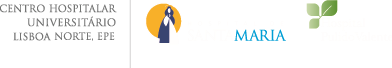 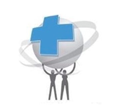